Chapter 13Buckling of Columns
Buckling
When designing a member, one must evaluate strength, deflection, and stability requirements
For a long and slender member subjected to compressive loadings, the loadings may be large enough to cause the member to deflect laterally or sidesway
Long slender members subjected to an axial compressive force are called columns, and the lateral deflection that occurs is called buckling
Buckling of a column can lead to a sudden and dramatic failure of a structure or mechanism
Relating Internal Moment in Column to Deflected Shape
Assuming the ends are free to rotate (a free end or pinned support) and beginning with the same equation used in determining deflection
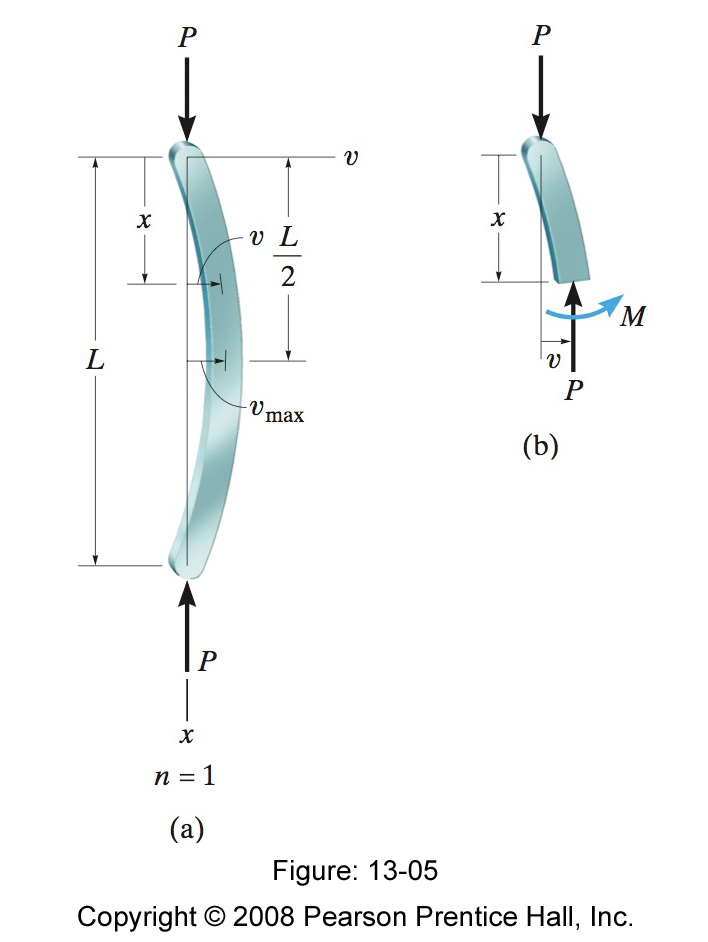 Determining the Critical Buckling Load (Euler Load)
Mode Shapes
Increasing the value of n changes the mode shape and increases the value of P needed to induce such a mode shape (higher order mode shapes would only result if additional constraints were present)
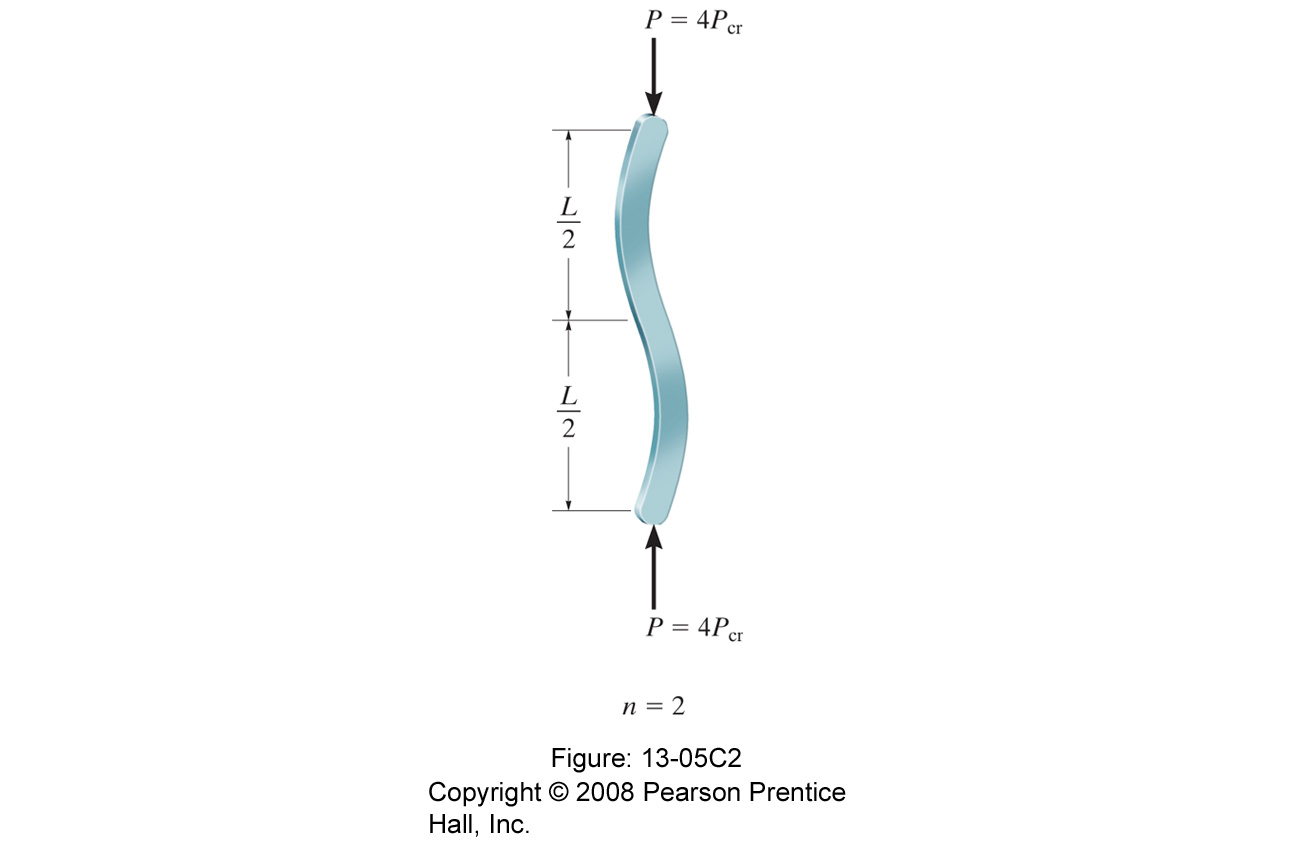 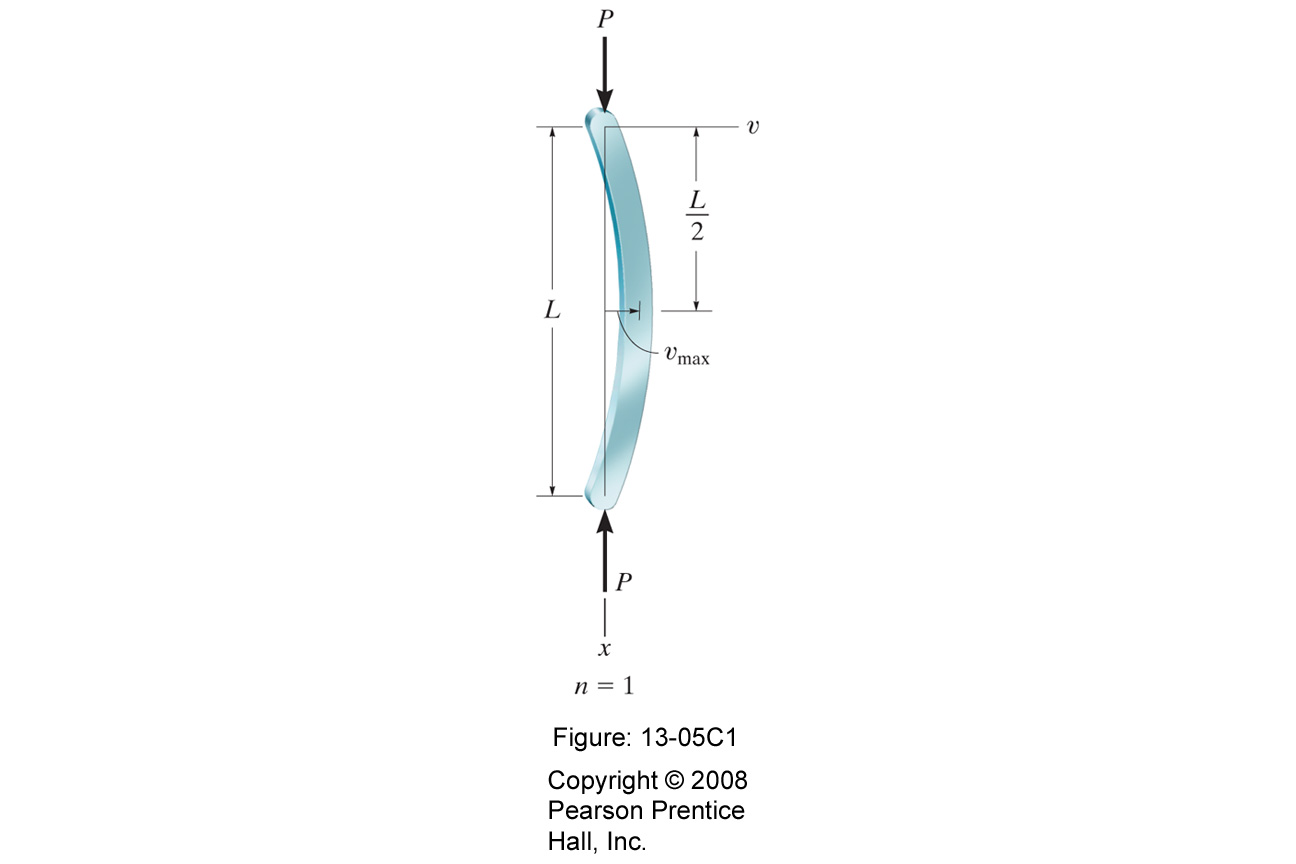 Slenderness Ratio
Recall the geometric quantity referred to as radius of gyration,
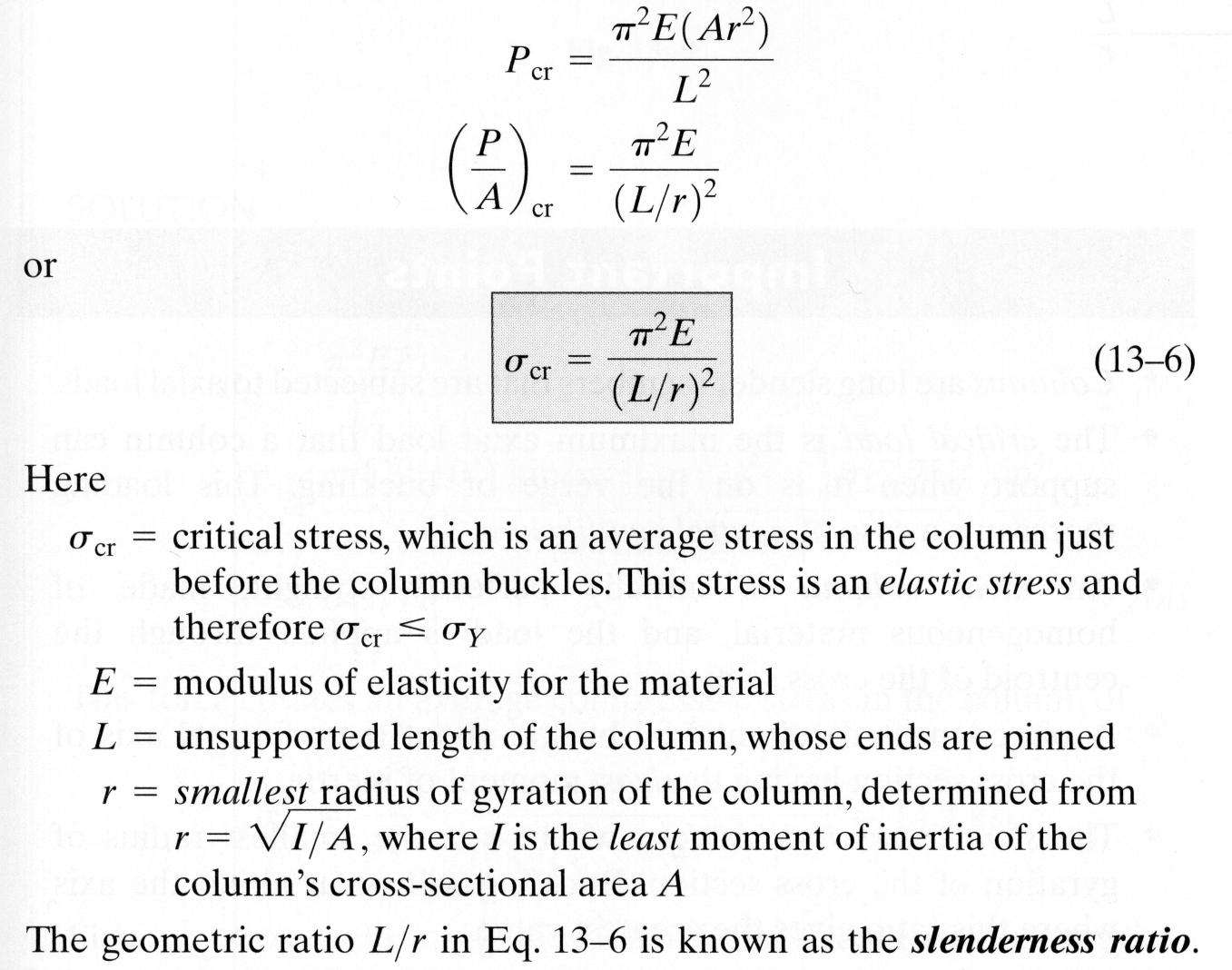 Other Types of Supports
The Euler formula was developed for a column having ends that are pinned or free to rotate - L in the equation represents the unsupported distance between points of zero moment
Euler's formula can be used to determine the critical load for other types of supports at the ends provided "L" represents the distance between the zero-moment points - this "L" is referred to as the effective length, Le = KL (where K is the effective-length factor)
A more generalized form of the Euler formula
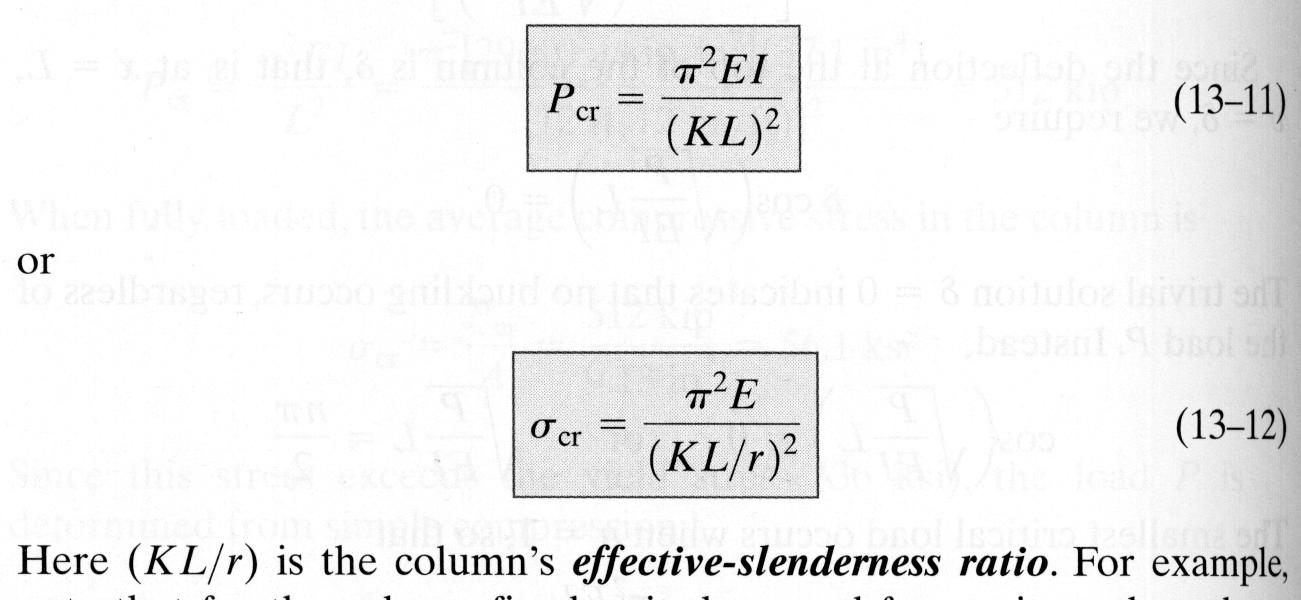 Effective-length Factors
Problems, pg 679
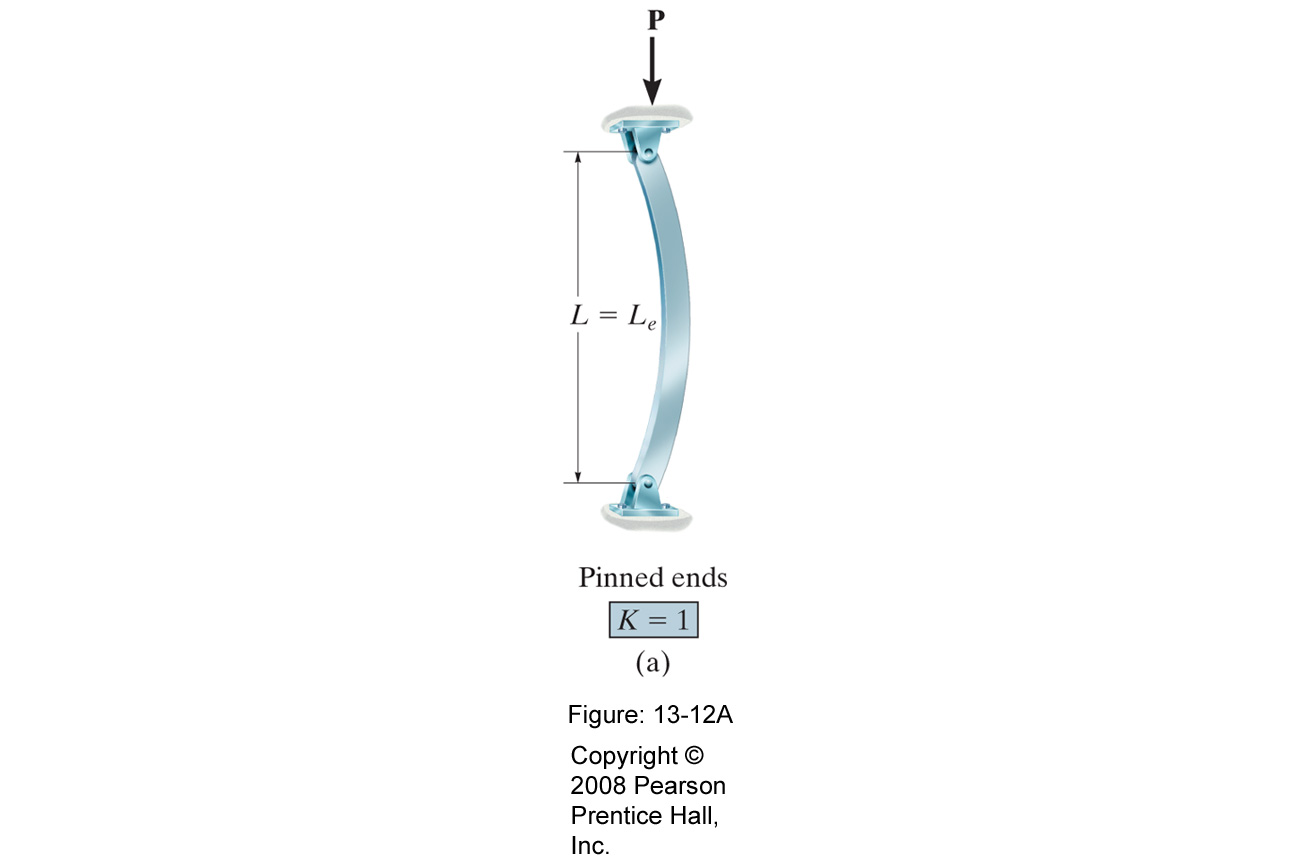 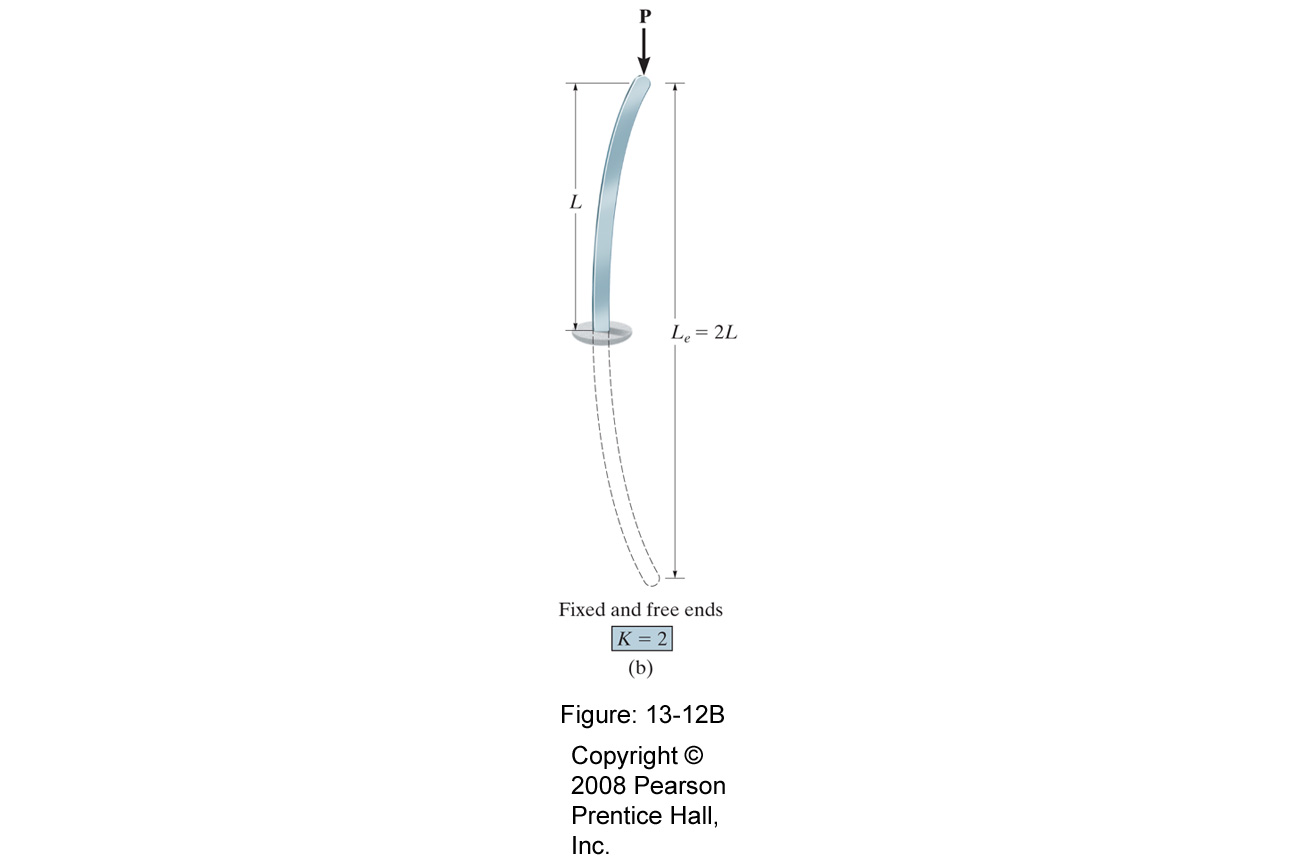 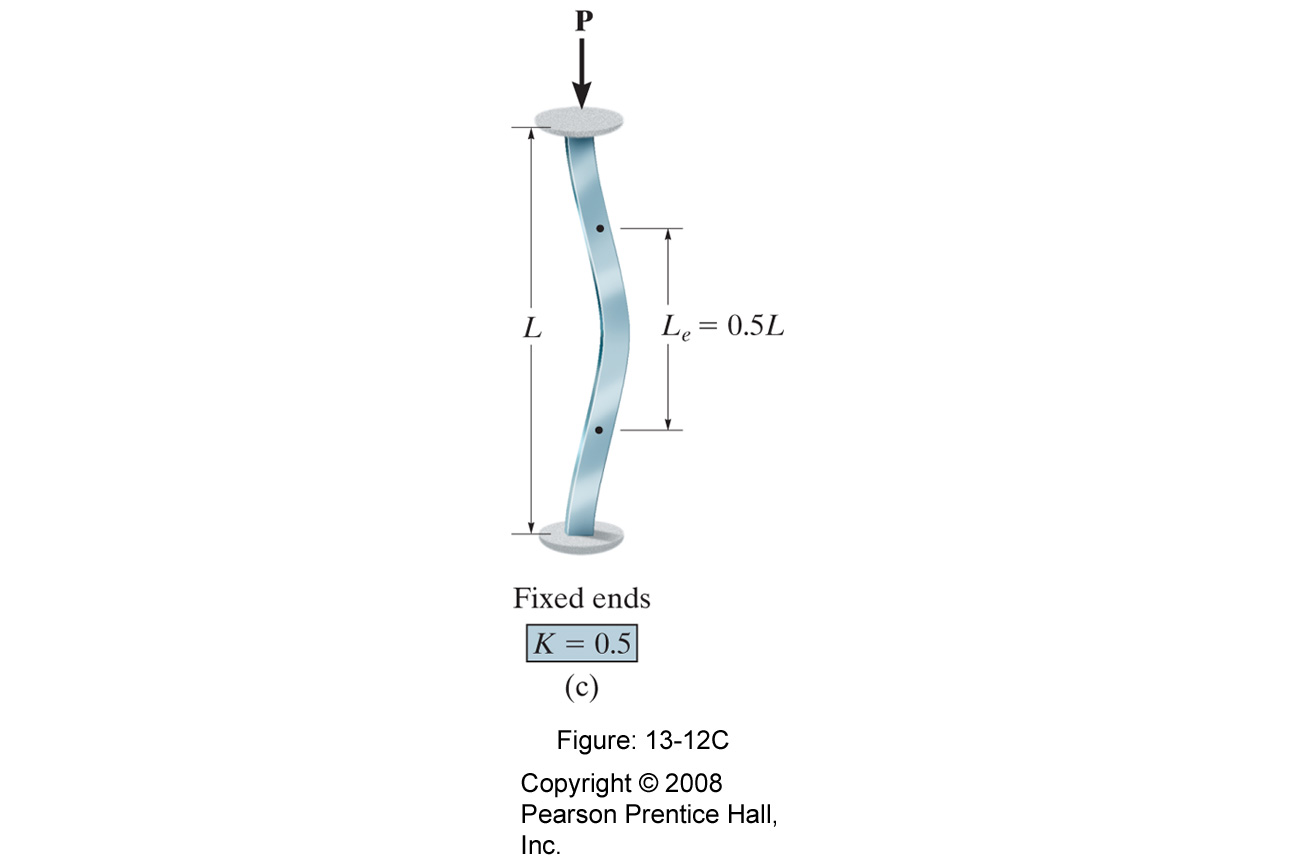 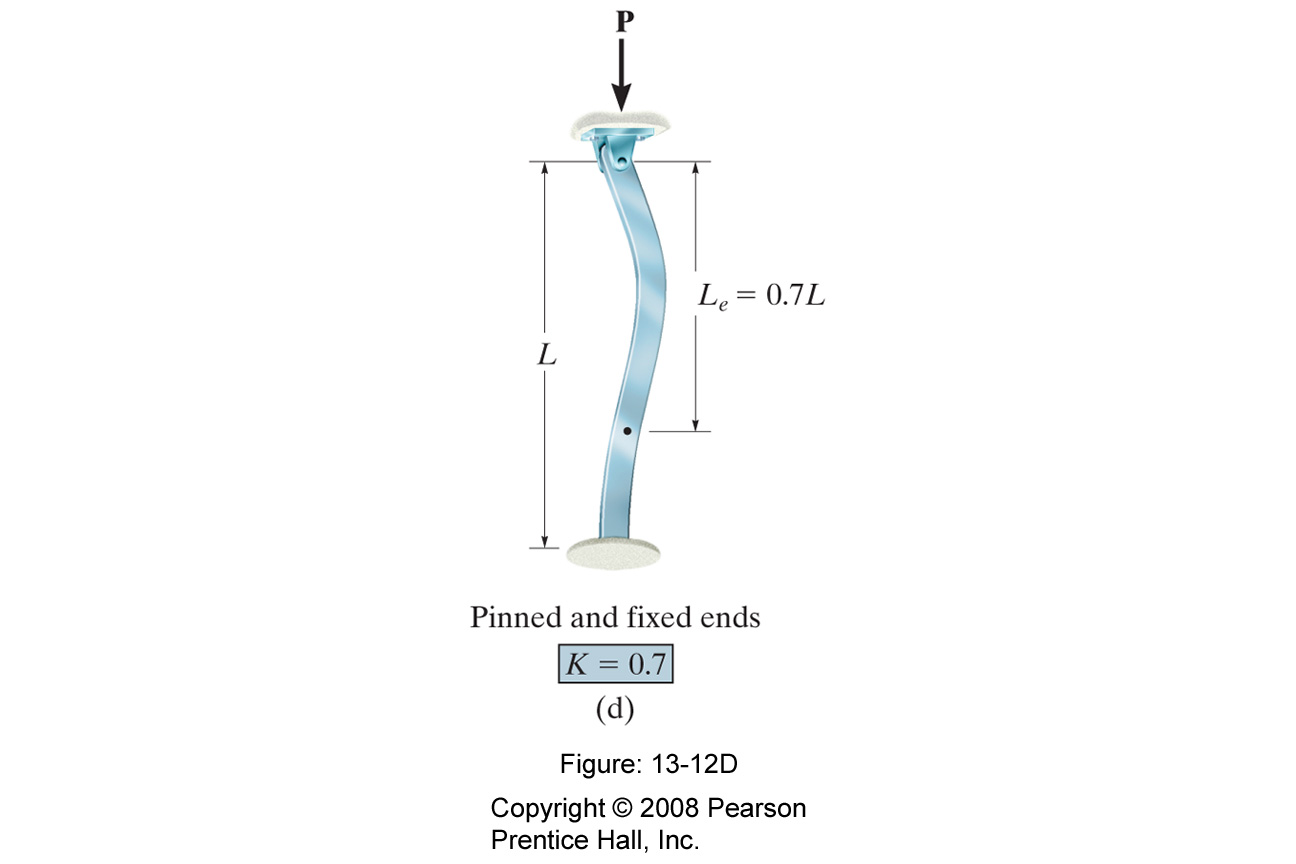